Inflace
Inflace bývala v minulosti, a já se obávám, že stále je, jednou z nejúčinnějších cest k rozvratu ekonomiky, k politickému chaosu, k ožebračení a tím možné radikalizaci miliónů lidí a ke vzniku nového vzorce myšlení.

                                                       V. Klaus
1
Inflace = růst cenové hladiny (P).Cenovou hladinu měříme cenovými indexy (CPI, PPI, IPD).Index spotřebitelských cen (CPI):(Cenový index výrobců (PPI – Producer Price Index), někdy také označovaný jako „cenový index vstupů“.)CPI =
CPI =
q0i … váha i-tého zboží ve spotřebním koši (v základním období)
p0i … cena i-tého zboží ve spotřebním koši (v základním období)
p1i … cena i-tého zboží ve spotřebním koši (v běžném období)
2
3
NEPŘESNOSTI V MĚŘENÍ INFLACE
Zastarávání skladby spotřebitelského koše ve vztahu k vývoji skutečné struktury spotřeby. Nyní je interval kratší, 2 roky.

Neschopnost cenových indikátorů postihnout rozdíl mezi cenovým růstem vlivem klasických inflačních vlivů a cenovým růstem způsobeným zvýšením kvality statků.

Statistické úřady mají na řadu let stanovena místa zjišťování cen statků zařazených do spotřebitelského koše. 
Fixace těchto „sběrných“ míst může snižovat vypovídací schopnost ukazatelů cenového vývoje. Nepostihují přesun spotřebitelů z dražších nákupních míst k levnějším, např. k nákupům v hypermarketech, ve stáncích, v diskontních prodejnách a v poslední době zejména na internetu (e-shopy).
4
Implicitní cenový deflátor (IPD):
Deflátor je představován zlomkem, v jehož čitateli je hodnota HDP daného (běžného) roku vyjádřena v běžných cenách tohoto roku, tzn. nominální HDP. Ve jmenovateli zlomku je tentýž HDP, tzn. HDP běžného roku, avšak vyjádřený ve stálých cenách, tzn. v cenách období, které jsme vyhlásili za výchozí. Chceme-li měřit vývoj cenové hladiny pomocí IPD, musíme HDP běžného období ocenit cenami základního období, abychom tak získali veličinu reálného HDP a mohli s ní pak srovnat její nominální protějšek. Údaj o vývoji cenové hladiny nám vyplyne implicitně z tohoto srovnání; proto mluvíme o implicitním cenovém deflátoru.


 IPD =                                     IPD =
q1i … váha i-tého zboží (v běžném období)
p0i … cena i-tého zboží (v základním období)
p1i … cena i-tého zboží (v běžném období)
5
Vývoj cenových indexů v ČR (CPI, PPI)
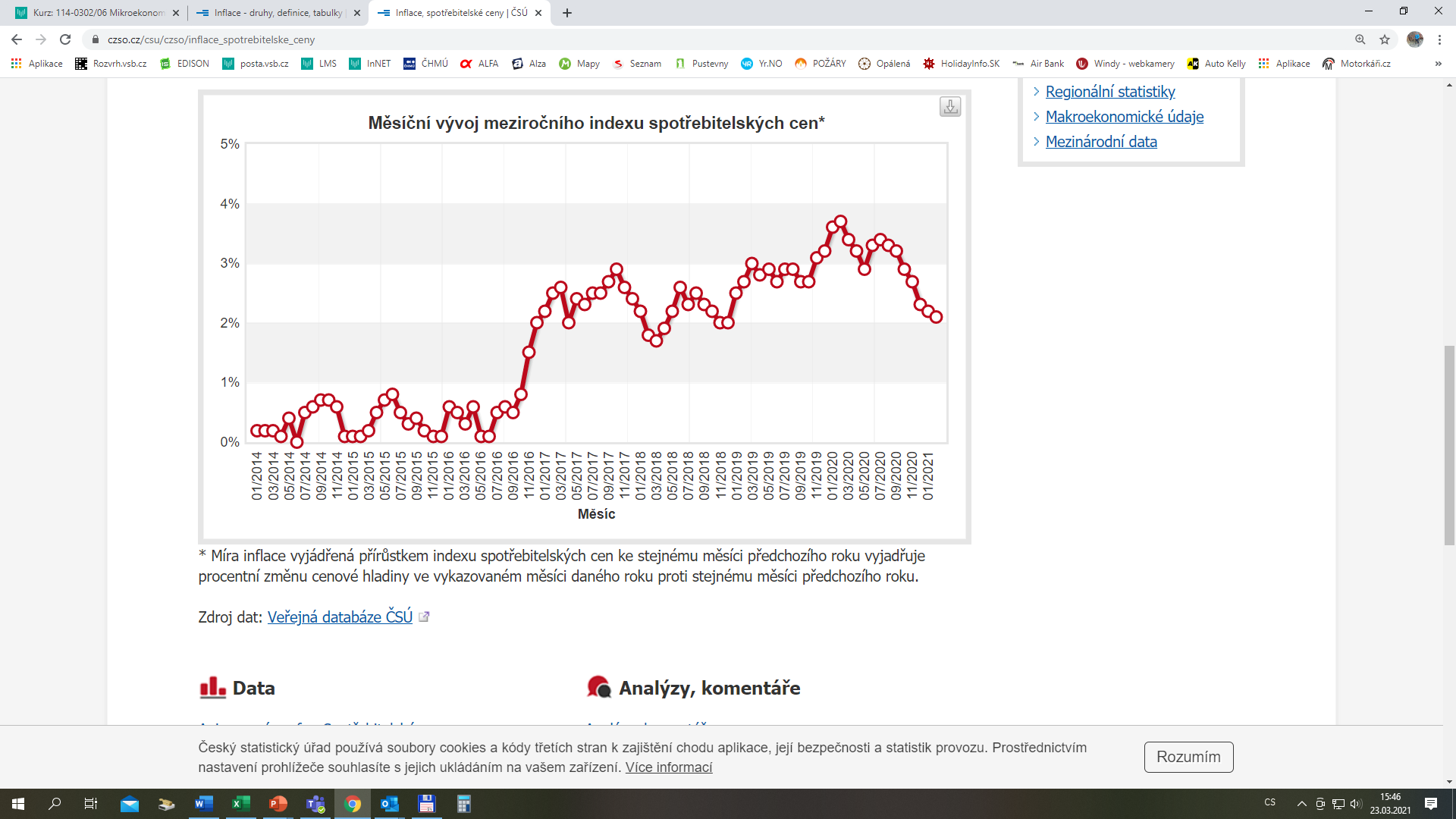 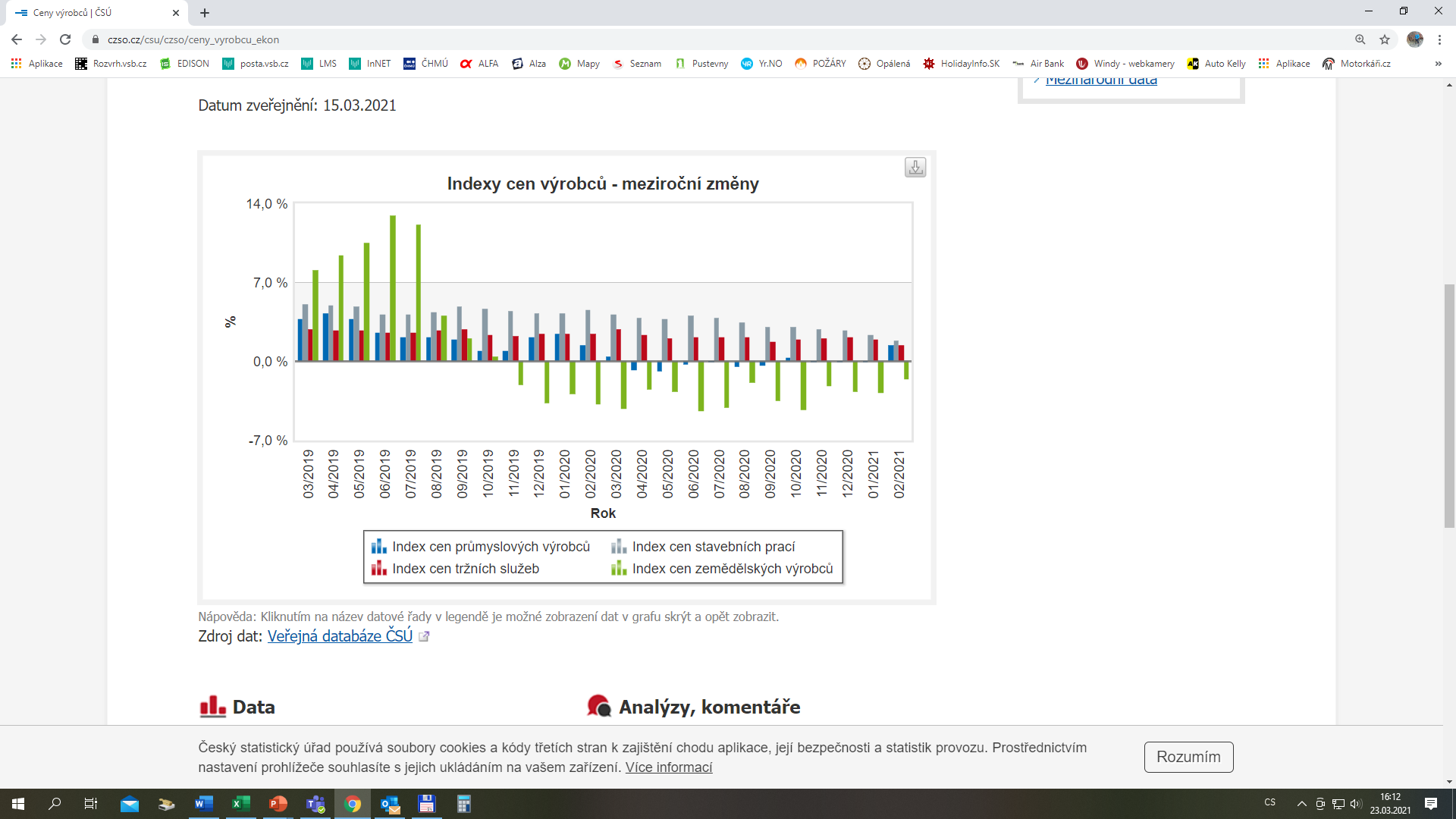 Zdroj: www.czso.cz
6
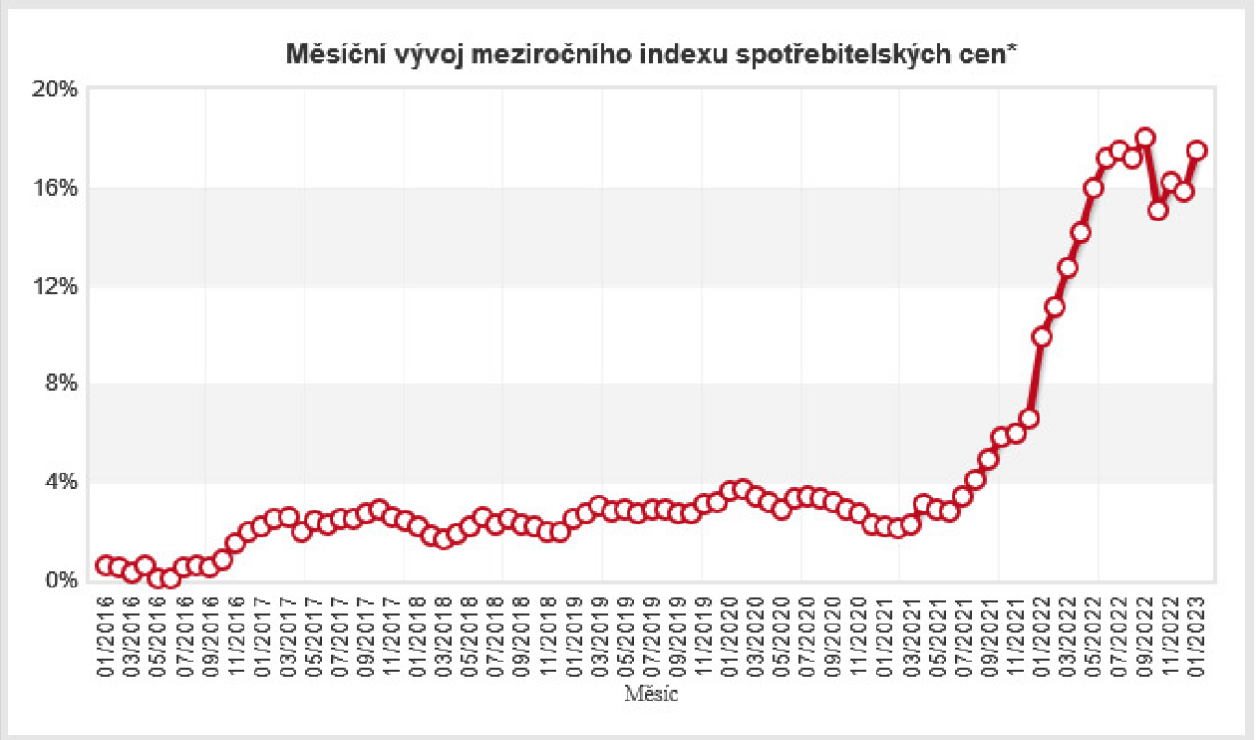 Míra inflace vyjádřená přírůstkem indexu spotřebitelských cen ke stejnému měsíci předchozího roku vyjadřuje procentní změnu cenové hladiny ve vykazovaném měsíci daného roku proti stejnému měsíci předchozího roku.
7
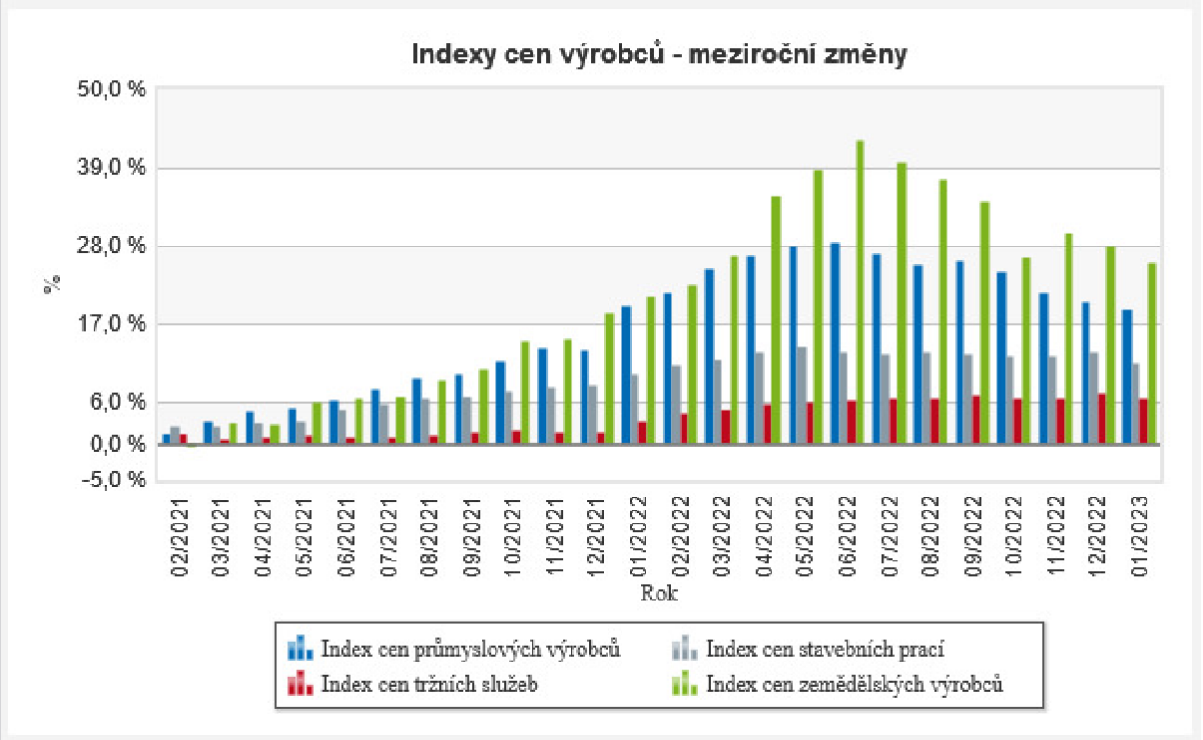 Indexy cen výrobců, meziroční růst/pokles, v %, leden 2023:
    průmyslových: 19,0
    stavebních prací: 11,4	
    tržních služeb: 6,3
    zemědělských: 25,5
8
Míra inflace  (π)
měří míru změny cenové hladiny (P)

=                      . 100 (%)
P1 … cenový index v běžném období
P0 … cenový index v základním období
Při vyjadřování míry inflace pomocí indexu spotřebitelských cen jsou často uváděna různá čísla.
Je třeba uvést jednoznačně období, za které je míra inflace uváděna, a základ, k němuž se vymezené období porovnává.
9
Míra inflace v ČR (1998 – 2019)
Míra inflace v ČR (2014 – 2021)
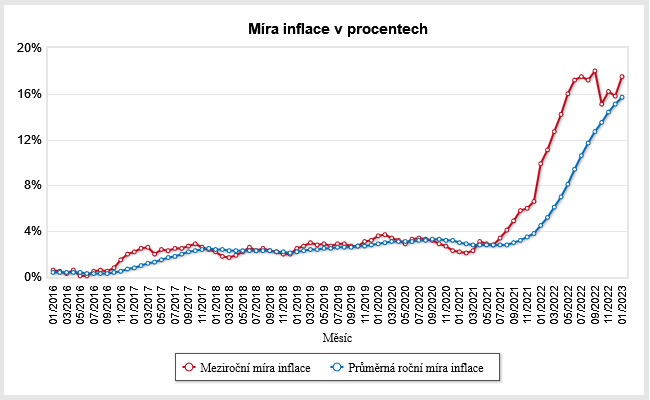 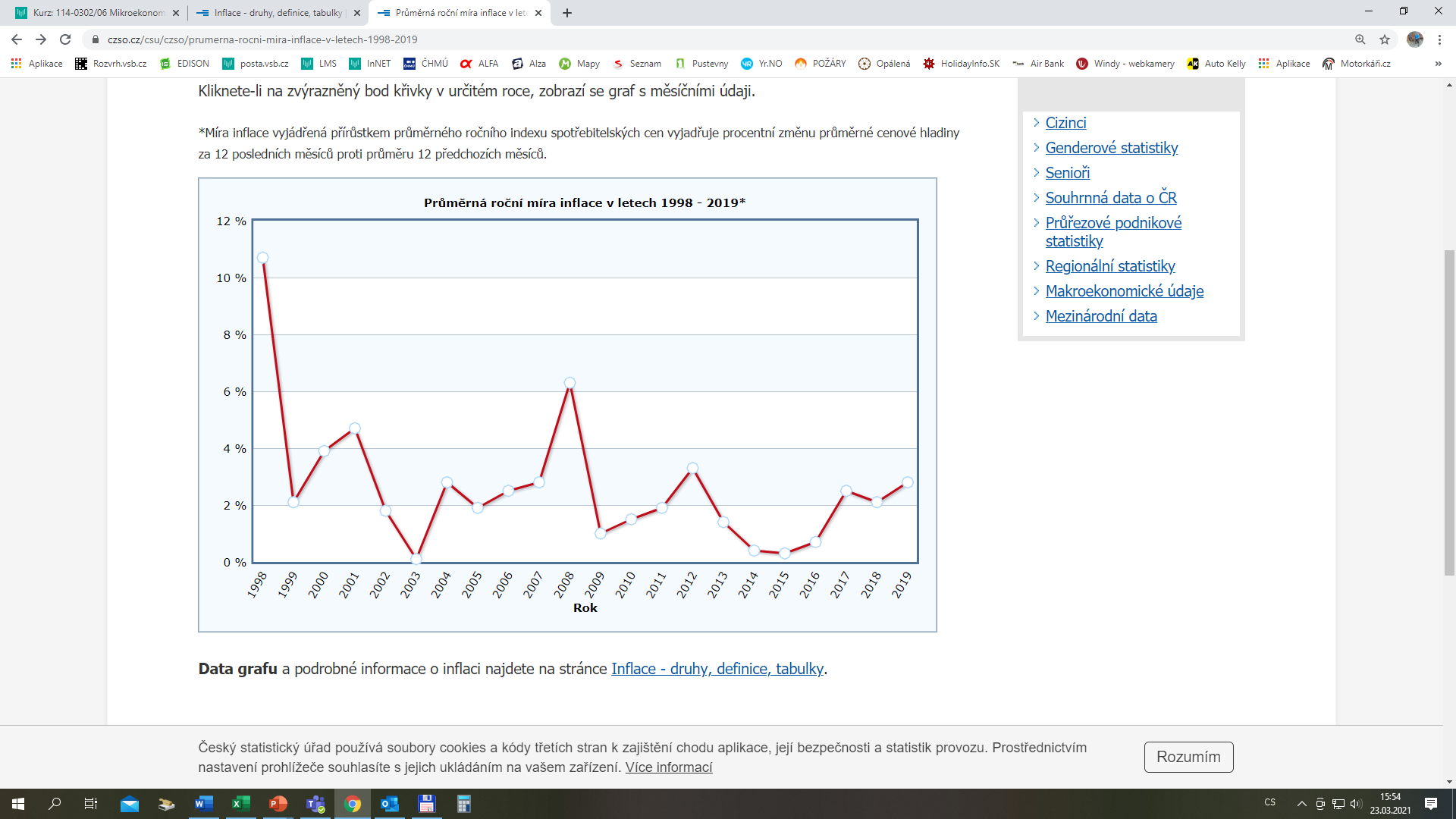 Míra inflace vyjádřená přírůstkem průměrného ročního indexu spotřebitelských cen vyjadřuje procentní změnu průměrné cenové hladiny za 12 posledních měsíců proti průměru 12 předchozích měsíců. Průměrná roční míra inflace – jedná se o hodnotu téhož ukazatele v prosinci daného roku. 15,1% v roce 2022.
Zdroj: www.czso.cz
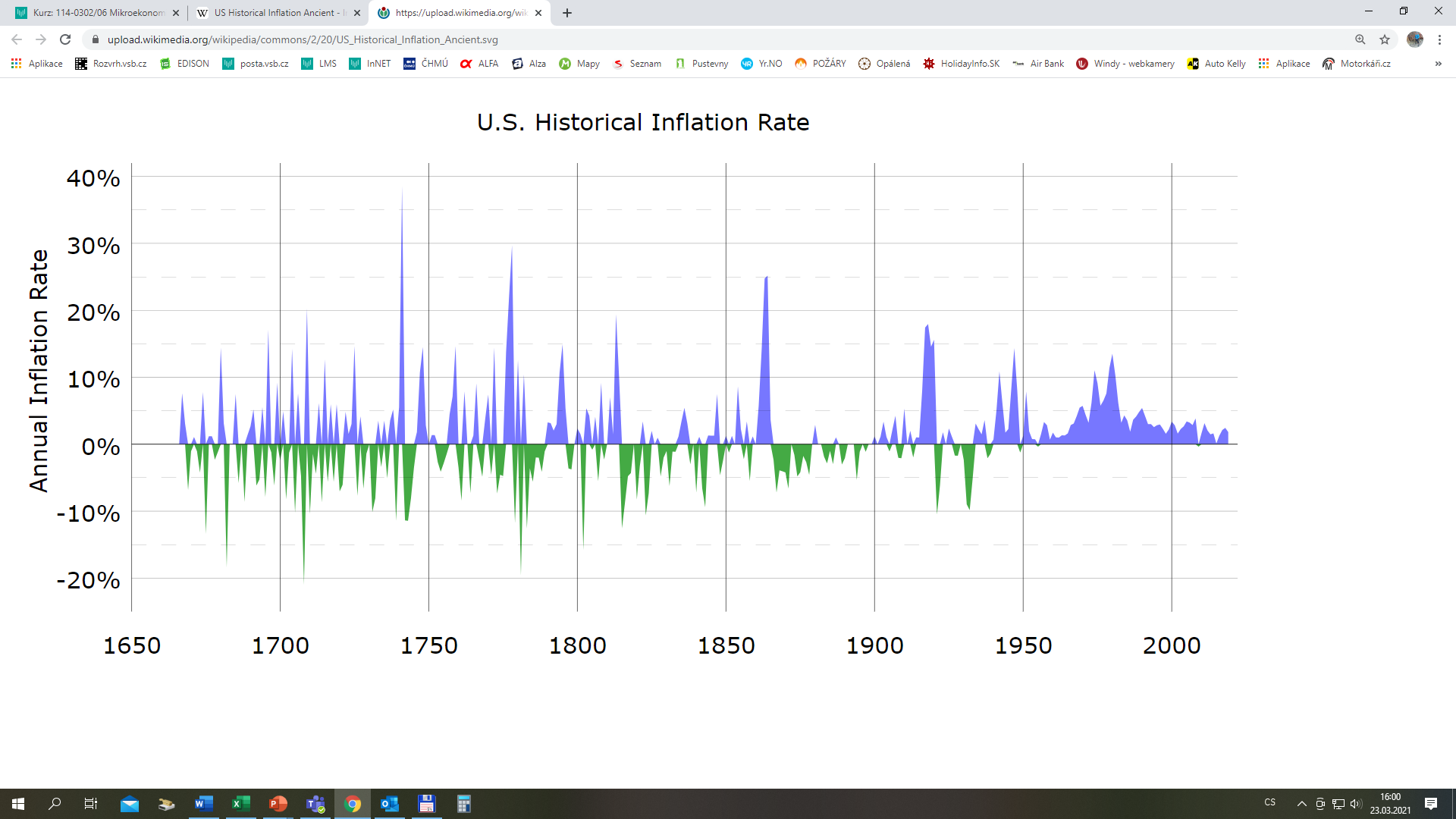 10
https://cs.wikipedia.org/wiki/Inflace
Členění inflace:
podle směru růstu – inflace, deflace, dezinflace, akcelerující inflace
podle rychlosti – mírná/plíživá, pádivá, hyperinflace
podle projevu v ekonomice – otevřená, skrytá, potlačená, importovaná
podle očekávání – anticipovaná, neanticipovaná
podle příčiny vzniku - poptávková, nabídková
podle dopadu na HDP - stagflace, slumpflace
11
Příklady hyperinflace
Německo 
Po první světové válce (rok 1923 - meziroční míra inflace  32 400 %)
Maďarsko 
Po druhé světové válce (rok 1946 - meziroční míra inflace 41,9 biliard %, tj. 4,19×1016) 
Jugoslávie 
Rok 1992 –  meziroční míra inflace 19 800 %
Rusko 
Rok 1992 –  meziroční míra inflace 2 500 % 
Zimbabwe 
Meziroční míra inflace na zač. r. 2007 byla 24 000 %, v červnu 2008 už 11 milionů %, v prosinci 2008 stoupla na 231 milionů %, na konci roku 2009 už jen asi 5 %, v červnu 2018 byla 2,9 %, v červnu 2019 opět 97,9 %, v březnu 2020 již 676 %.
12
Kurz amerického dolaru k německé marce 
v letech 1914 - 1923
13
Německé hyperinflační bankovky (1922 - 1923)
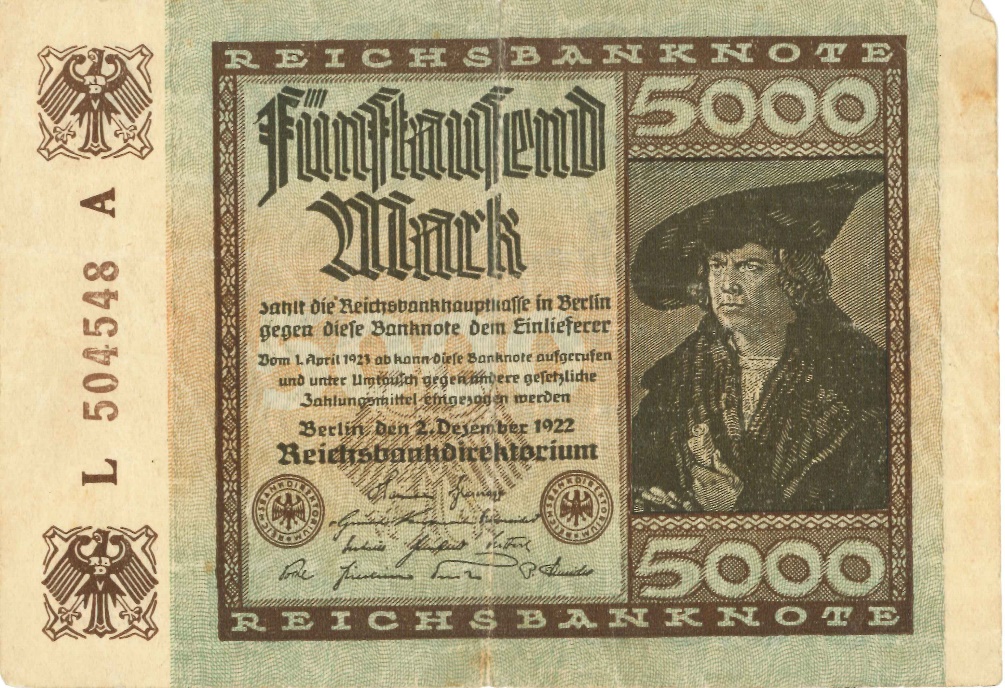 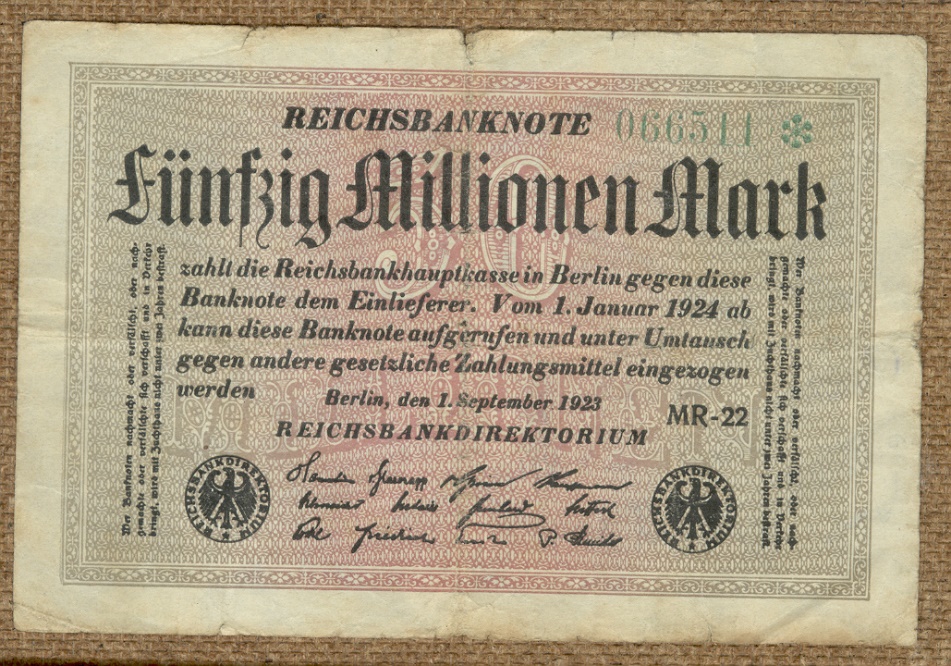 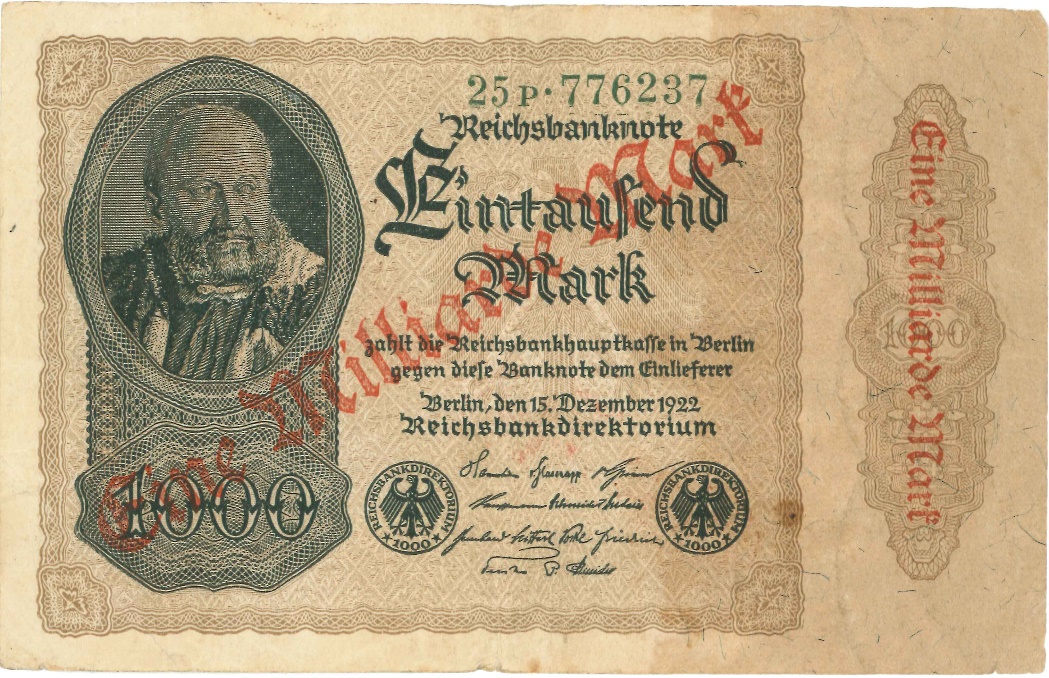 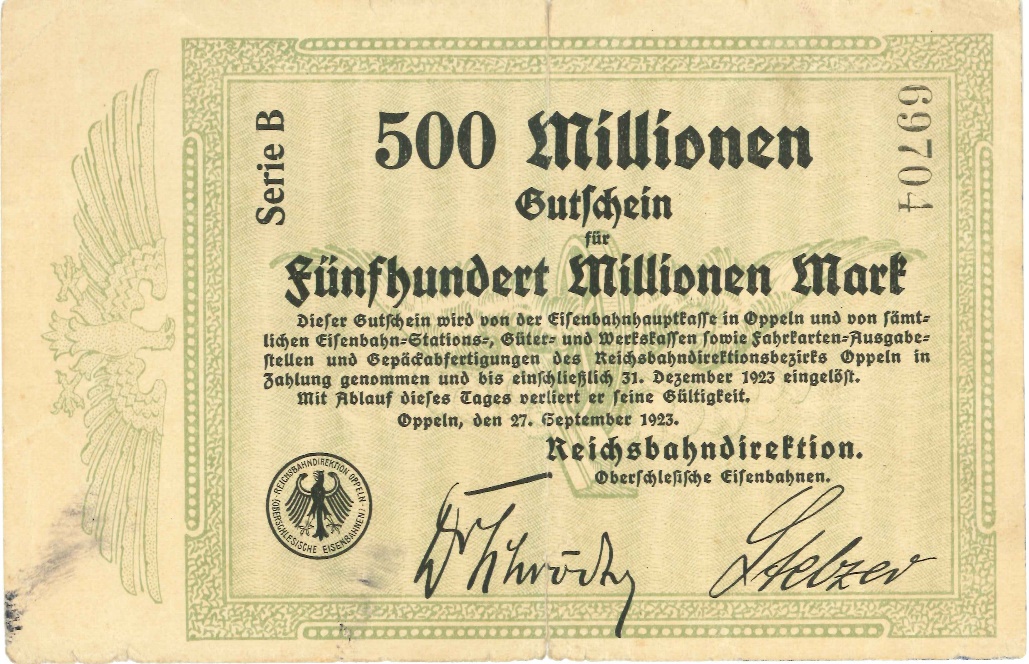 14
Německá hyperinflační bankovka v hodnotě 1 bilion marek (1923)
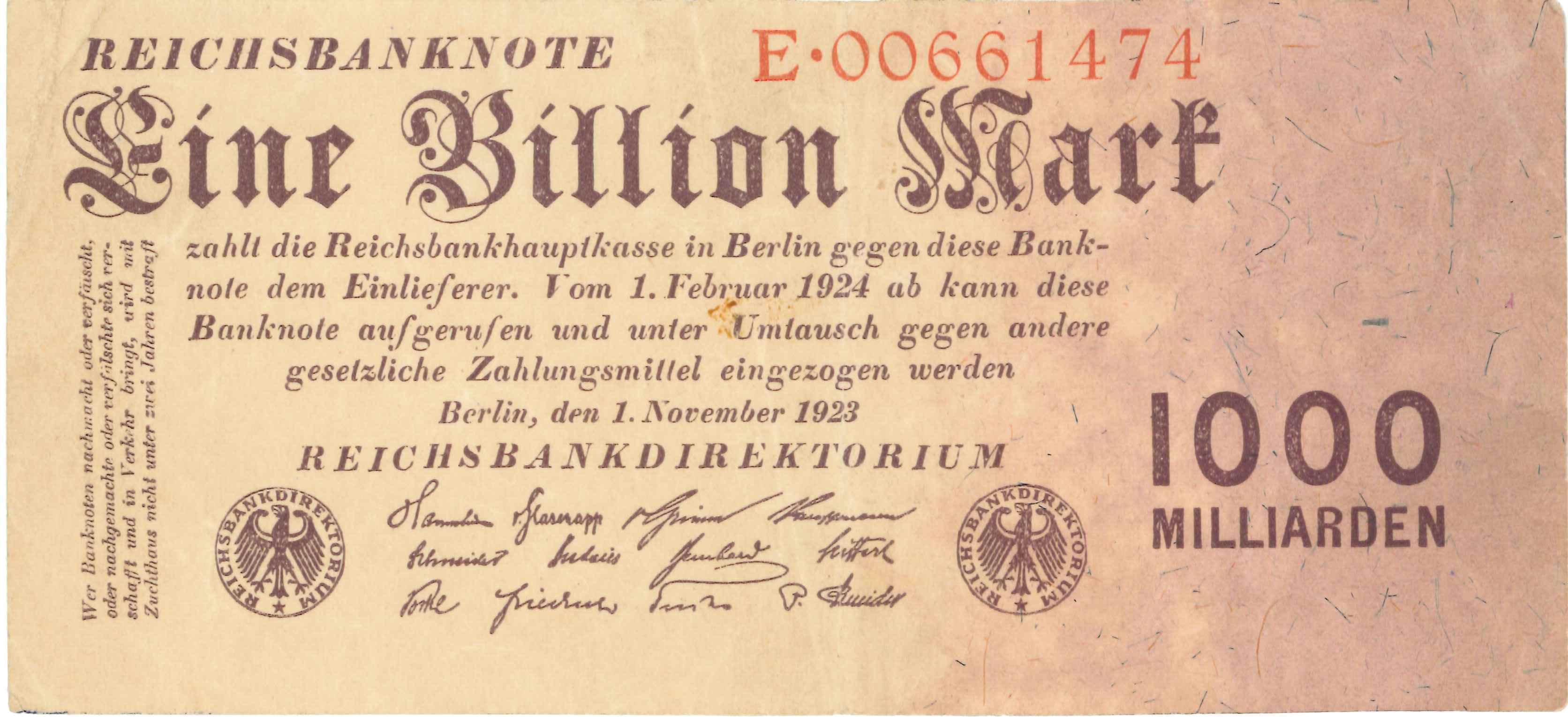 Stobilionová zimbabwská bankovka z roku 2008
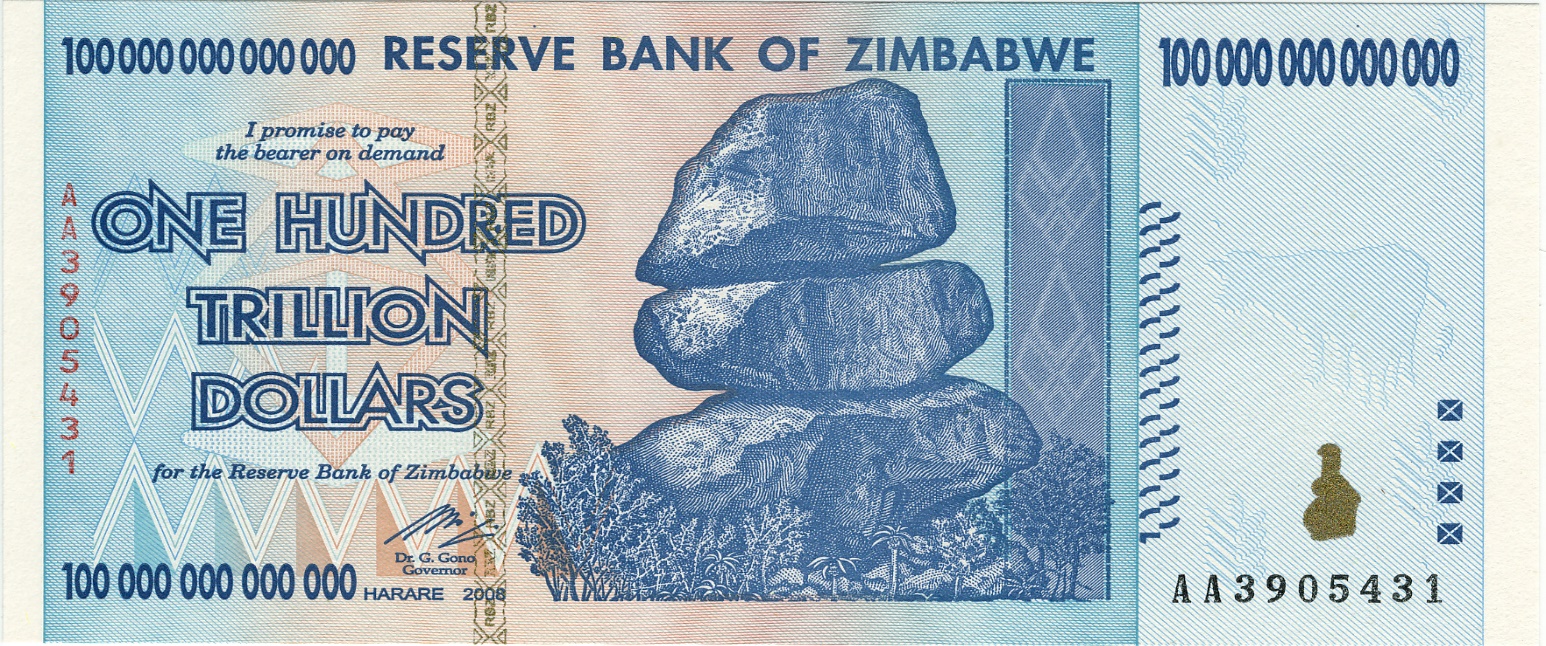 15
Poptávková inflace
Inflace vyvolaná převahou agregátní poptávky nad agregátní nabídkou. Poptávkovou inflaci můžeme popsat jako stav, kdy domácnosti, firmy, vláda a zahraniční subjekty chtějí spotřebovávat větší produkt, než jaký při stálých cenách ekonomika vytváří. Vzniklá mezera může být uzavřena buď zvýšením nabídky nebo zvýšením cen.
Mechanismus inflace tažené poptávkou znázorňuje obrázek. Je v něm zobrazena situace, kdy došlo ke zvýšení agregátní poptávky: křivka AD se posunuje doprava do pozice AD’. Při nezměněné agregátní nabídce, tzn. při dané SRAS křivce, se zvýšení AD projeví přesunem rovnováhy z bodu E do bodu E´. Nové rovnováhy bylo dosaženo při zvýšené cenové hladině (P’).
Do jaké míry se zvýšení celkové poptávky projeví pouze inflačně a do jaké míry i přírůstkem produktu (Q), to závisí na tvaru křivky agregátní nabídky a na tom, jak dalece jsou v dané ekonomice využity zdroje. Pokud je ekonomika blízko své hranici produkčních možností, tzn. pokud se úroveň jejího skutečného produktu blíží úrovni jejího produktu potenciálního, má přírůstek AD převážně inflační dopad a ve zvýšení produktu se projevuje jen minimálně anebo vůbec ne.
16
Příčiny poptávkové inflace:
deficitní financování ze státního rozpočtu + zvýšení množství peněz v ekonomice (k zajištění likvidity ve finančním systému tzv. kvantitativní uvolňování centrálních bank – růst objemu peněz v ekonomice) = inflace
rychlost obratu peněz v ekonomice
přílišný objem bankovních úvěrů firmám, který předstihuje růst potenciálního produktu
převaha investic nad úsporami - je-li v ekonomice více investováno než uspořeno, povede přebytek poptávky k růstu cen
Nárazové použití dříve utvořených úspor domácností a firem – tím se skokově zvýší poptávka, ale nabídka není schopna tak rychle reagovat, růst cen ji vyrovná.
17
Nákladová inflace
Nákladová inflace má svůj původ na straně nabídky. Je způsobována zvyšováním cen „vstupů“ do výroby, tzn. růstem nákladů na práci, kapitál a přírodní zdroje. Rostoucí náklady tlačí ceny „nahoru“, a proto bývá nákladová inflace označována za „inflaci tlačenou náklady“.
Zvýšení nákladů produkce vede za jinak nezměněných okolností, tzn. v rámci daných rozpočtových omezení firem, k omezení jejich produkce, což při stávající poptávce vede k růstu cen. Křivka agregátní nabídky (SRAS) se v důsledku zvýšených nákladů posune doleva – z pozice SRAS do pozice SRAS’. Při nezměněné křivce AD se bod rovnováhy posune z E do E’. Vzhledem k tomu, že tento bod leží výše než původní rovnovážný bod, je tento posun spojen s inflací. Nové rovnováhy bude dosaženo na úrovni P’. Nákladová inflace bývá spojována s inflační spirálou, v níž se cenový růst přenáší z nižšího stupně zpracování na vyšší atd. „Roztočení“ inflační spirály bývá zpravidla iniciováno růstem cen výrobních „vstupů“.
18
Příčiny nabídkové inflace:
Zdražení výrobních faktorů – např. ceny surovin a energií;
Politické události – válka na Ukrajině!!
Rychlejší růst mezd než produktivity práce, tzv. mzdová inflace;
Inflační očekávání – výrobců, obchodníků;
Monopolní struktura ekonomiky - dominantní postavení na trhu (např. Řetězce plodiny – zpracovatelé – velkoobchod – prodejní řetězce) umožňuje zvyšovat ceny své produkce v zájmu maximalizace zisku;
Importovaná inflace - importují-li firmy zdražené výrobní „vstupy“, které pak používají k produkci, dochází k růstu výrobních nákladů a za jinak nezměněných podmínek i k růstu cen;
Devalvace - importující firmy musí za tytéž komodity platit (v dané měně) vyšší ceny;
Opatření s environmentálními aspekty – např. emisní povolenky.
19
Důsledky inflace:
Pokles kupní síly peněz;
Snížení reálných úspor, peníze neplní úlohu uchovatele hodnoty;
Sociální a ekonomická nestabilita a nejistota;
Přerozdělení majetku (důchodů) - mezi dlužníky a věřiteli, mezi příjemci fixních a flexibilních důchodů;
Znehodnocení informací cenového systému – signální funkce ceny;
Obtížné odhady návratnosti resp. mezní efektivnosti  investic a tedy pokles investiční aktivity
Zvýšení reálné daňové zátěže (v systému progresivních daňových sazeb) = taxflace;
Přeceňovací náklady (menu costs).
20
Snižování inflace (dezinflace):
Krátkodobě? By znamenalo položit hospodaření řady předlužených vlád ze dne na den!
Restriktivní hospodářská politika 
pokles množství peněz v ekonomice, růst úrokových sazeb
snižování vládních výdajů a transferů, tedy snižování deficitu veřejných rozpočtů (vzácnost je druhá strana fenoménu neomezenosti potřeb nárokového typu myšlení!! Je třeba změnit toto myšlení!) 
zvyšování daní, 
má za následek omezení ekonomického růstu („koeficient obětování“ =  % poklesu ztraceného HDP / % záměrného snížení míry inflace)
Regulace mezd a cen – s ohledem na změnu produktivity práce
Cílování inflace centrální bankou
21
Inflační cíle ČNB
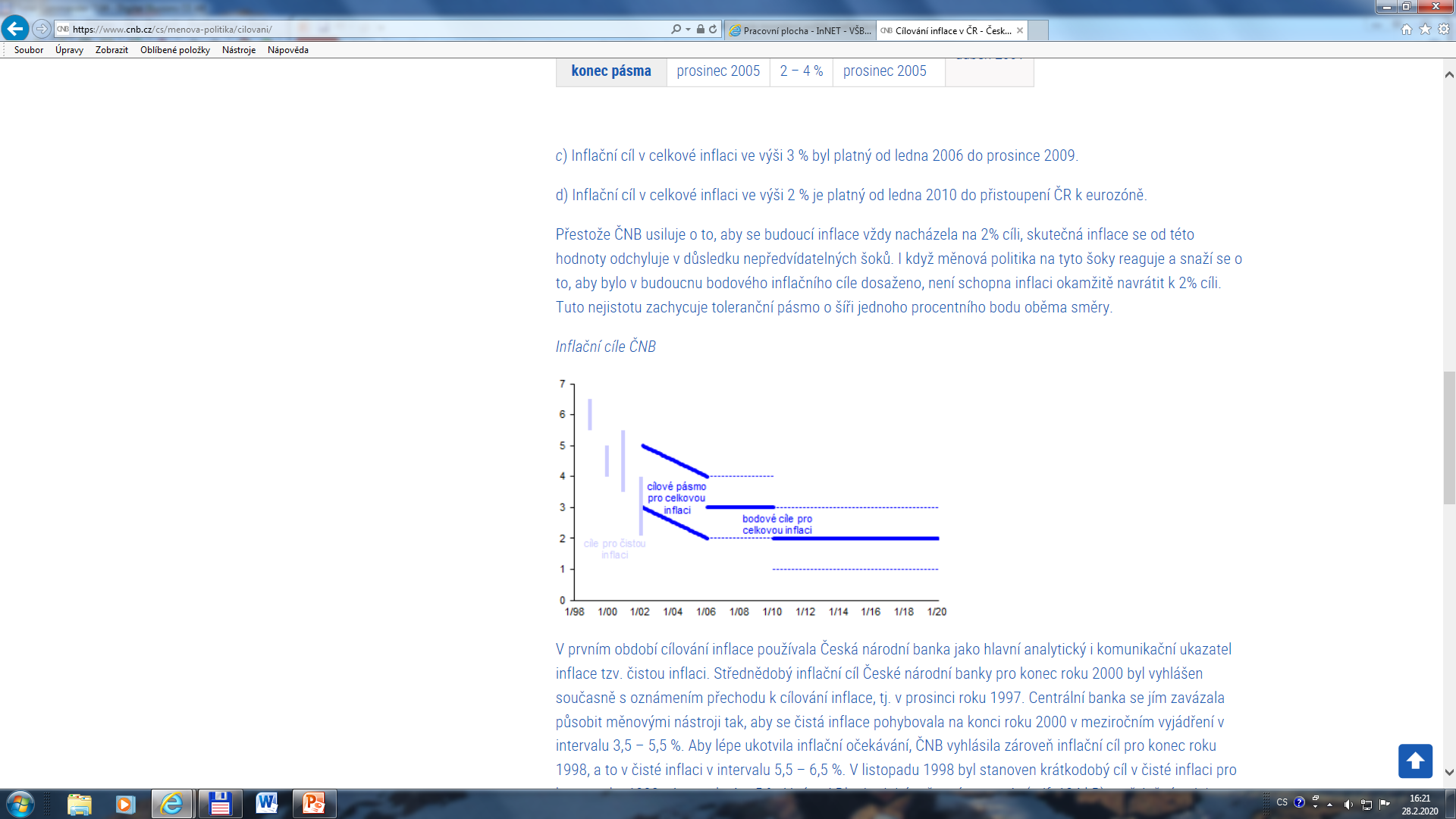 Zdroj: https://www.cnb.cz/cs/menova-politika/cilovani/
22
Shrnutí - klíčové pojmy:
cenová hladina
cenové indexy – CPI, PPI, IPD
míra inflace
inflace, deflace
dezinflace, akcelerovaná inflace
mírná, pádivá, hyperinflace 
otevřená, skrytá, potlačená inflace
anticipovaná, neanticipovaná inflace
příčiny a důsledky inflace
poptávková a nákladová inflace
snižování inflace – hospodářské restrikce, cílování inflace
koeficient obětování
23